¯^vMZg
cwiwPwZ
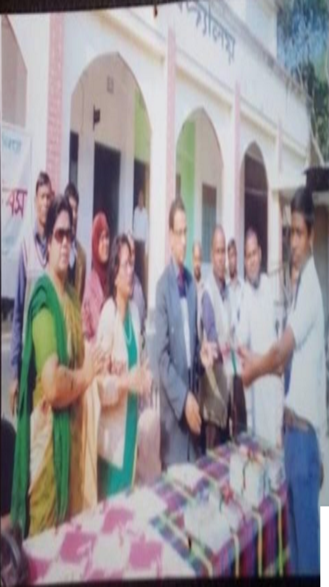 ‡gvQv: †gvnmbv LvZzb wgbv
cÖavb wkÿK
ewÎk nvRvix D”P we`¨vjq
cvV`vb: KviK
welq: evsjv 2q
‡kÖwY: 9g I 10g
KviK
ms½v I D`vniY
evK¨w¯’Z wµqv c‡`i mv‡_ bvg c‡`i †h m¤ú©K Zv‡K KviK e‡j
Kg©
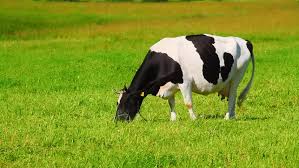 AwaKiY
‡hgb: Miæ gv‡V Nvm Lv‡”Q|
bvg
wµqv
KZ©„
iwdK mv‡ne kxZKv‡j e¯¿ KviLvbv †_‡K Mwie‡`i kxZe¯¿ `vb Ki‡Zb|
‡K- `vb Ki‡Zb- KZ…© KviK
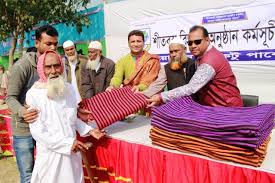 Kx- `vb Ki‡Zb- Kg© KviK
Kx w`‡q -`vb Ki‡Zb-KiY KviK
Kv‡K -`vb Ki‡Zb- m¤úª`vb KviK
†Kv_v n‡Z-`vb Ki‡Zb-Acv`vb KviK
KLb- -`vb Ki‡Zb- AwaKib KviK
KviK wbY©‡q mnR Dcvq
†Kv_vI n‡Z cÖkœ K‡i DËi †c‡j Acv`vb KviK|
†Kv_vq, KLb, Zx welq cÖkœ K‡i DËi †c‡j AwaKiY KviK|
‡K, Kviv, A_ev Kvi Øviv cÖkœ K‡i DËi †c‡j KZ©„ KviK|
wµqv c`
wK‡mi Øviv cÖkœ K‡i DËi †d‡j KiY KviK|
Kx A_ev Kv‡K cÖkœ K‡i DËi †c‡j Kg© KviK|
¯^Ë¦ Z¨vM K‡i KvD‡K wKQz `vb Kiv eySv‡j m¤úª`vb KviK|
Kvi‡Ki †kÖYxwefvM
KZ©„
Kg©
KviK
KiY
AwaKib
AwaKib
m¤úª`vb
Acv`vb
wefw³
1g
2q
3q
4_©
5g
6ô
7g
A, q, †Z, G‡Z
†K‡i, G‡i
Øviv, w`‡q, KZ…©K
†K, †i, G‡i
nB‡Z, †_‡K, †P‡q
i, Gi
G, q, †Z, G‡Z
1g
2q
3q
4_©
5g
6ô
7g
A, k~b¨
†K‡i, G‡i
Øviv, w`‡q, KZ…©K
†K, †i, G‡i
nB‡Z, †_‡K, †P‡q
i, Gi
G, q, †Z, G‡Z
KZ…©K KviK
wµqv c`
Kviv
‡K
whwb mwµqfv‡e †Kv‡bv KvR mgvavb K‡ib Zv‡K KZ…© KviK e‡j|
†hgb: wkïwU fvZ Lv‡”Q|
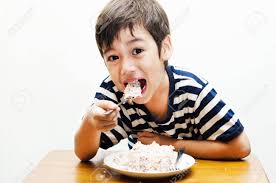 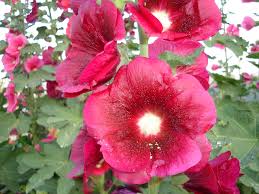 dzj †dv‡U| 
cÖK…wZi wbq‡g †Kvb KvR n‡j Zv KZ…© KviK nq|
KZ…©K Kvi‡Ki †kÖwYwefvM
cvwLwU Do‡Q
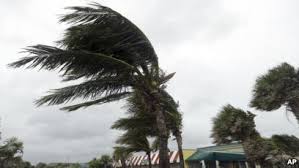 cvwL wb‡RB Do‡Q, †KD Zv‡K mvnvh¨ K‡i bv ZvB GwU g~L¨ KZ©v|
evZvm eB‡Q
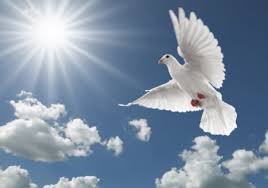 evZvm eB‡Q †KD Zv‡K mvnvh¨ K‡i bv ZvB GwU g~L¨ KZ©v|
gv wkï‡K Pvu` †`Lv‡”Q| whwb Aby‡cªibv †`b wZwb n‡”Qb cÖ‡hvRK KZ©v (gv)| Aby‡cÖibv †c‡q ‡h KvR K‡i †m cÖ‡hvR¨ KZ©v (wkï)|
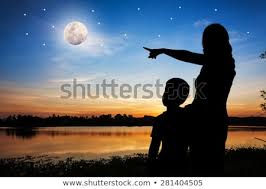 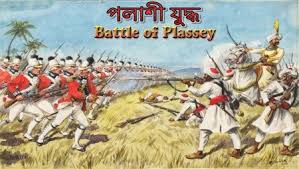 ivRvq ivRvq hy×| GKB KvR GKvwaK KZ©v m¤úbœ Ki‡j e¨vwZnvi KZ©v KviK nq|
Kg© KviK
wµqv c`
Kx
Kv‡K
KZ©v hv‡K Aej¦b K‡i wµqv m¤úbœ K‡i, Zv‡Z Kg© KviK e‡j| 
†Q‡jwU fvZ Lvq|
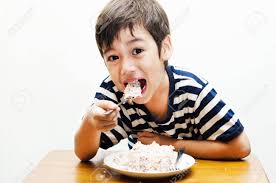 Kg© Kvi‡Ki †kªwYwefvM
1.g~L¨ Kg© (e¯‘evPK) 
2.Mb¨ Kg© (e¨w³evPK)
D`vniY 
evev Avgv‡K GKwU Kjg wK‡b w`‡q‡Qb
2.bvwmgv dzj Zzj‡Q 
3. bRiæj cijvg
KiY KviK
wµqv c`
Kx Øviv
Kx‡mi Øviv
wµqv m¤úv`‡bi hš¿ mnvqK ev Dcvq‡KB KiY KviK e‡j|
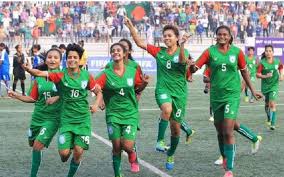 G Kj‡g fv‡jv †jLv nq|
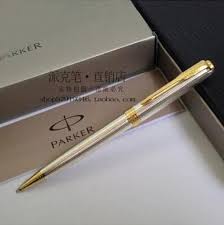 †g‡qiv dzUej †Lj‡Q|
m¤úª`vb KviK
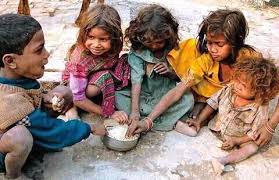 Mixe‡`i Lvevi `vI|
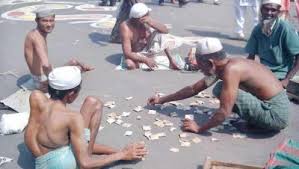 wfÿyK‡K wfÿv `vI|
¯^Ë¡ Z¨vM K‡i hv‡K `vb, AP©bv ev mvnvh¨ Kiv nq Zv‡K m¤úª`vb KviK e‡j|
Acv`vb KviK
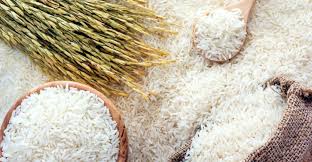 avb †_‡K Pvj nq|
hv †_‡K †Kv‡bv wKQz Drcbœ, wePz¨Z, RvZ, fxZ, Avi¤¢, `~ixfzZ I iwÿZ nq Zv‡K Avcv`vb KviK e‡j|
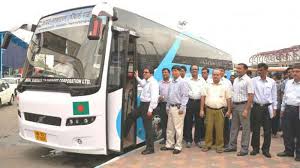 evmwU XvKv Qvoj|
†Kv_vI †_‡K hvÎv ïiæ eySv‡j Acv`vb KviK nq| wKš‘ ‡kl eySv‡j AwaKiY KviK nq|
Av‡iv D`vnib:1.¯‹z‡j cvjv‡jB iex›`ªbv_ nIqv hvq bv 2. me wSbyv‡K gy³v nq bv 3. evev‡K Lye fq cvq4. cv‡c weiZ nI
AwaKiY KviK
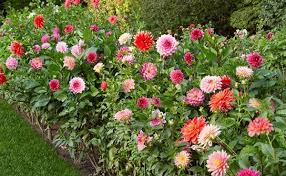 evMv‡b dzj dz‡U
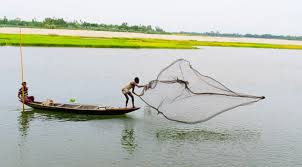 b`x‡Z gvQ _v‡K
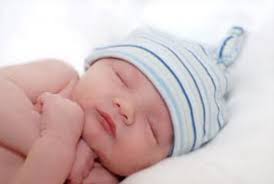 wµqv m¤úv`v‡bi ¯’vb ev Kvj‡K AwaKiY KviK e‡j| iv‡Z Nygv‡Z nq|
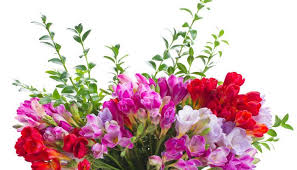 mgvß
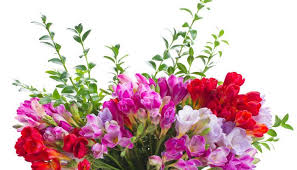